ПРЕЗЕНТАЦІЯ НА ТЕМУГРУЗІЯ ЧАСІВ СРСР (1921-1991)
ПІДГОТУВАВ УЧЕНЬ 11-А КЛАСУ
ШАХРАЙ ЄВГЕНІЙ
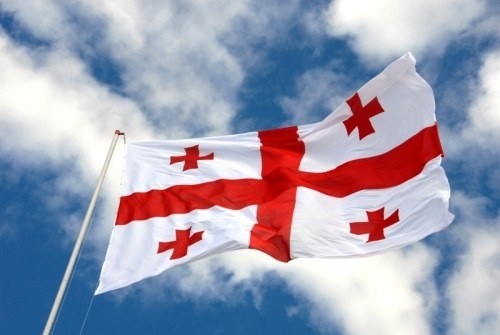 ЗМІСТ
Захоплення і приєднання до СРСР
Часи Голодомору
Часи СРСР
Перебудова
Отримання незалежності
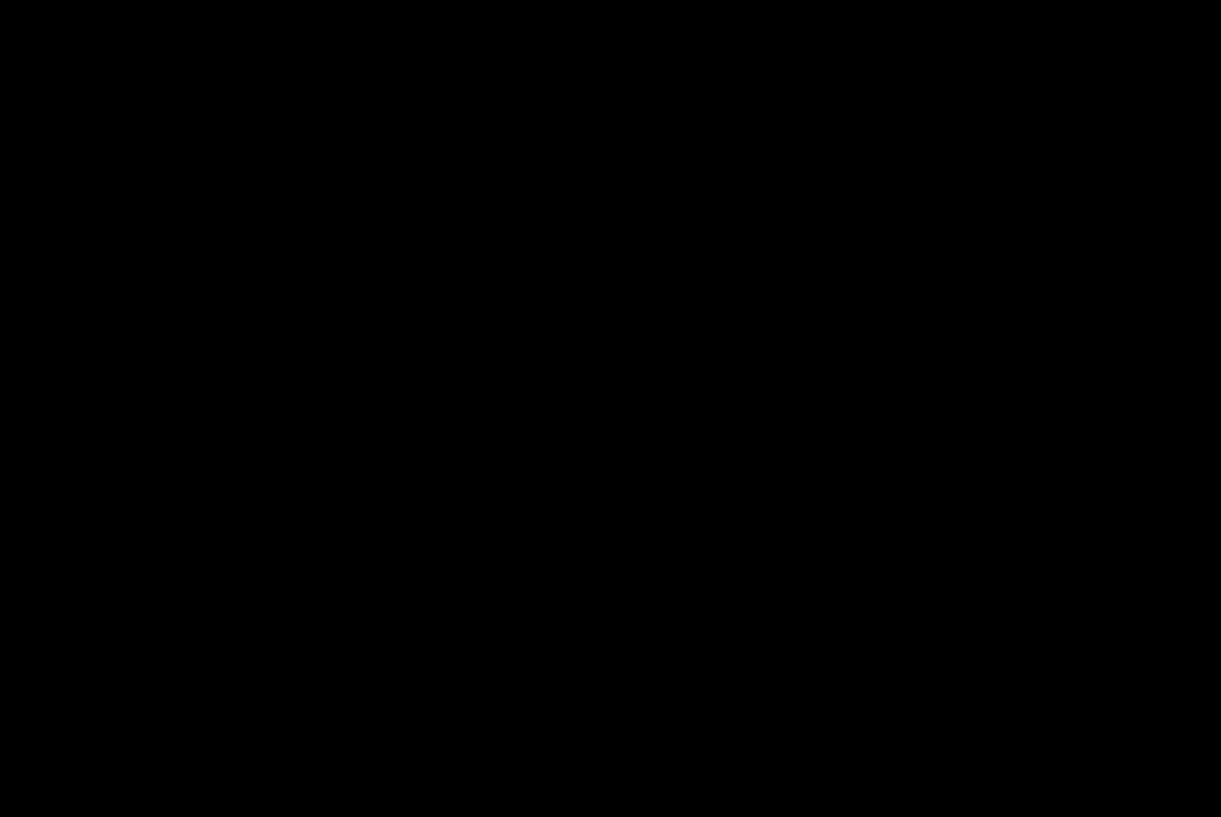 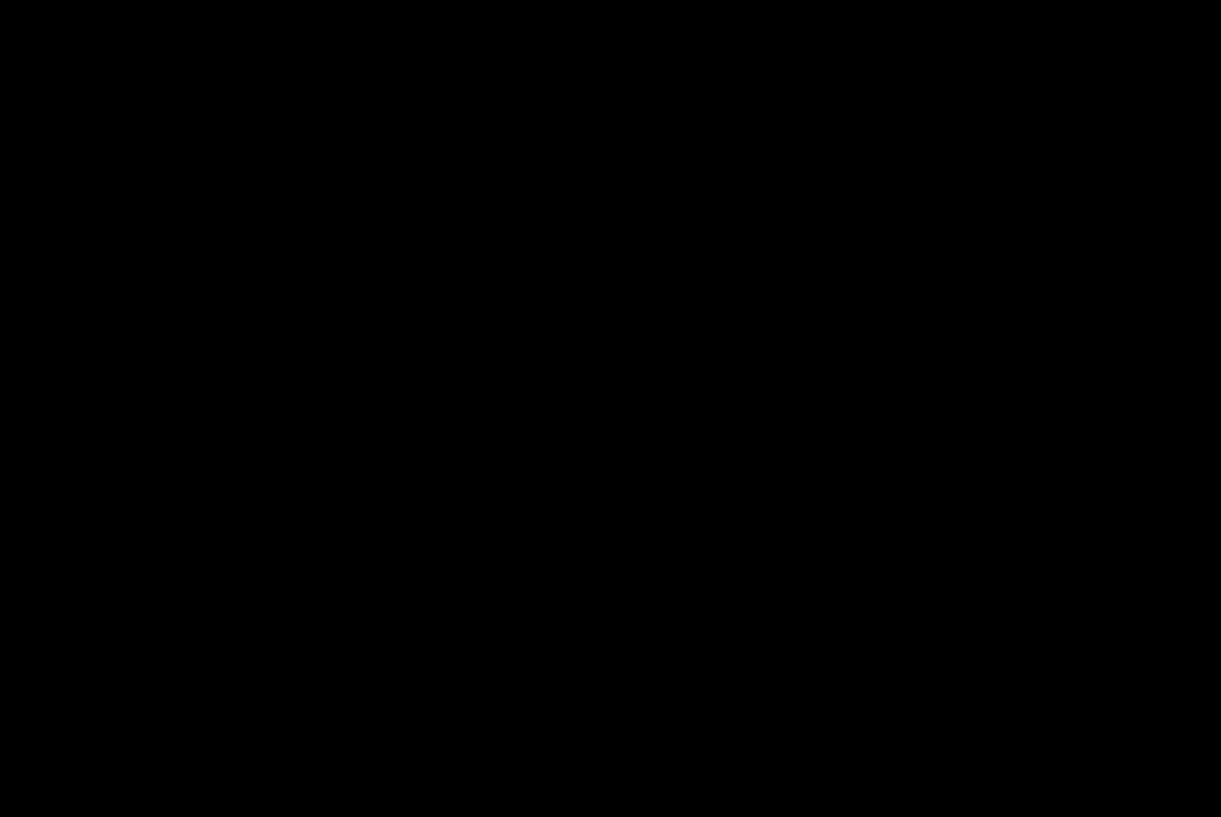 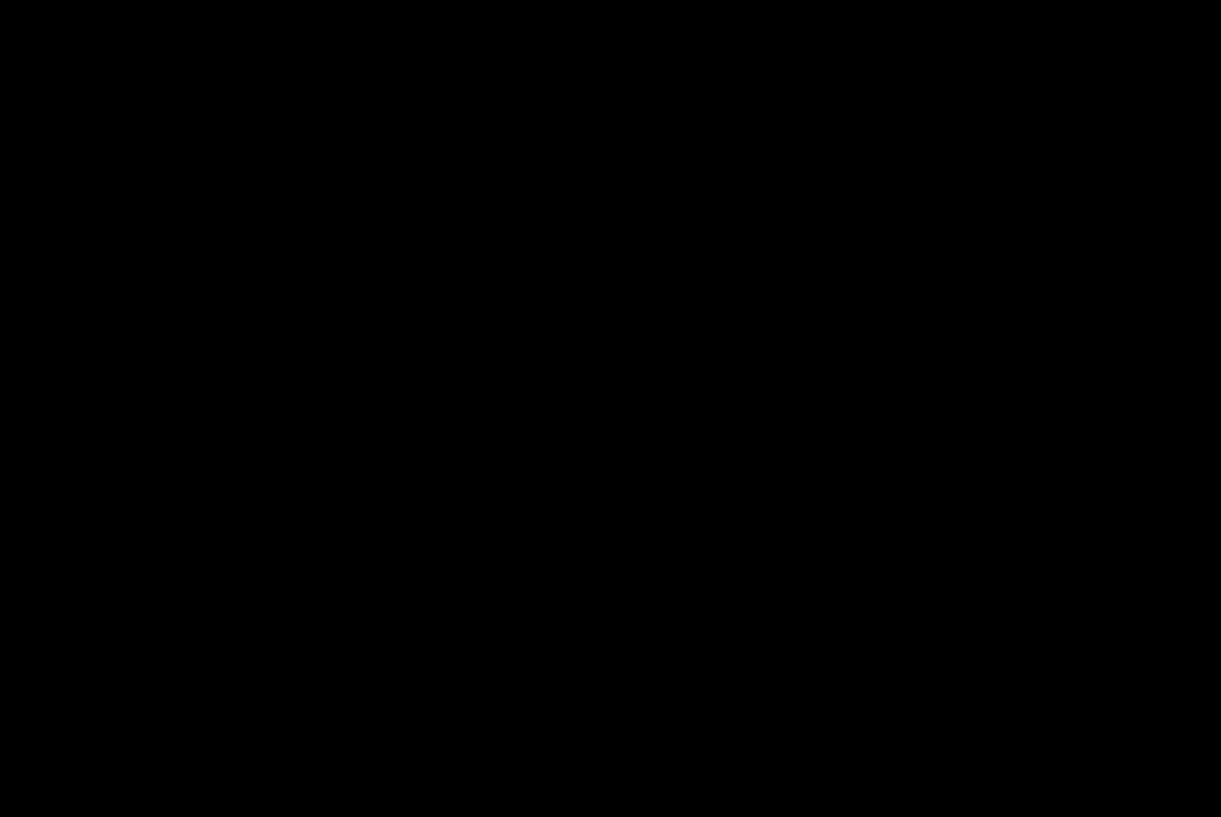 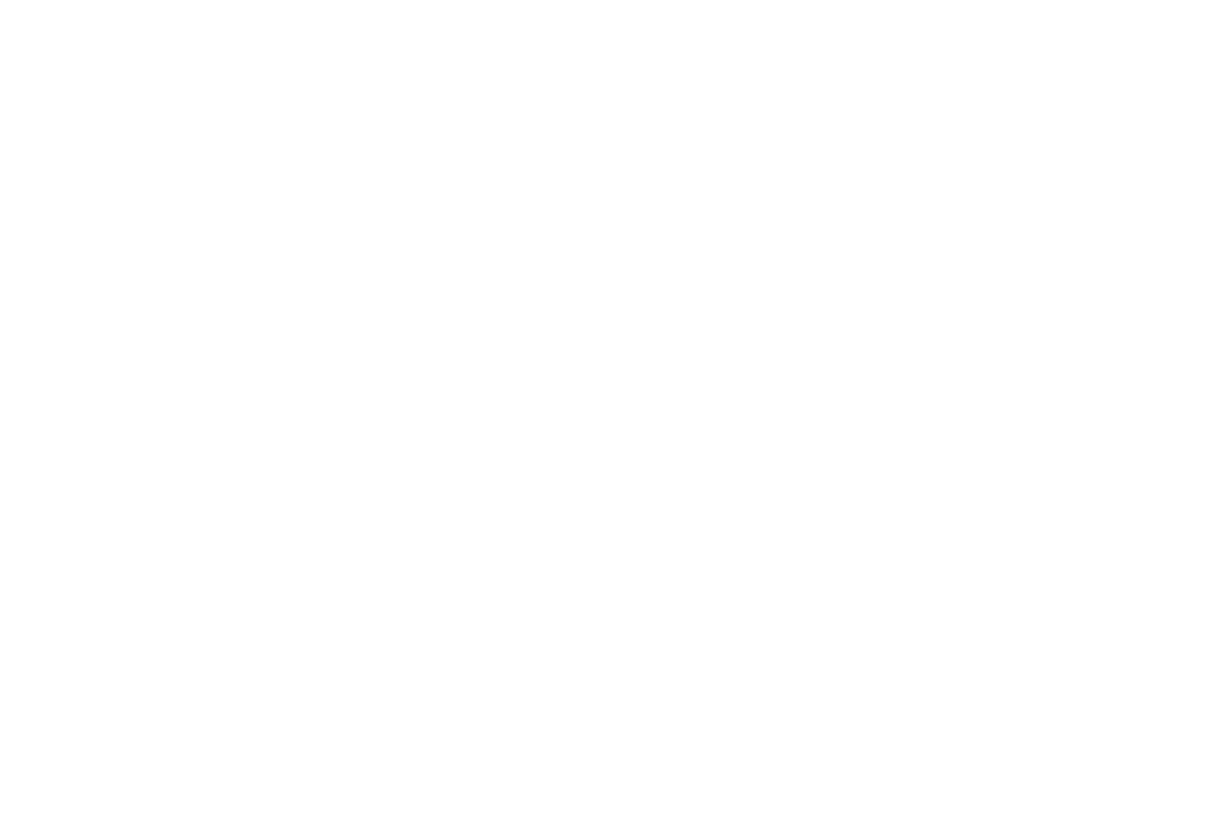 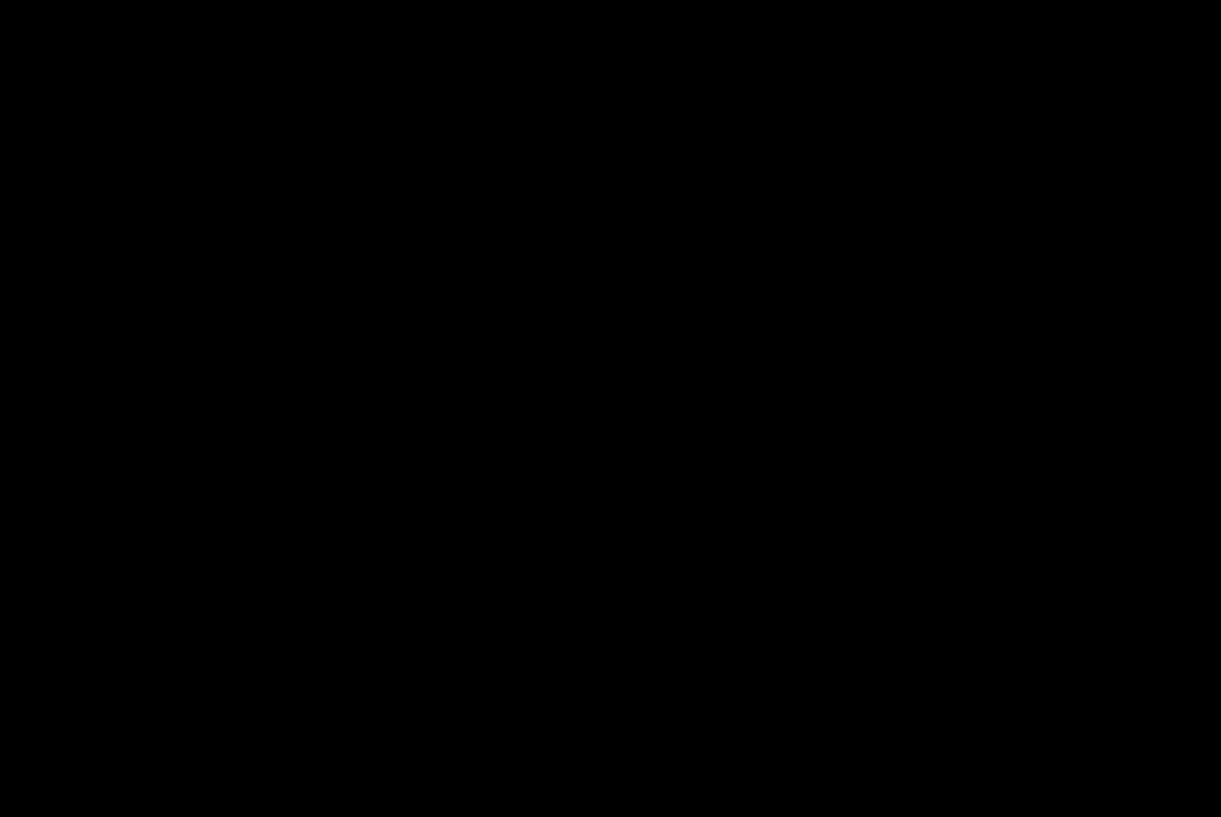 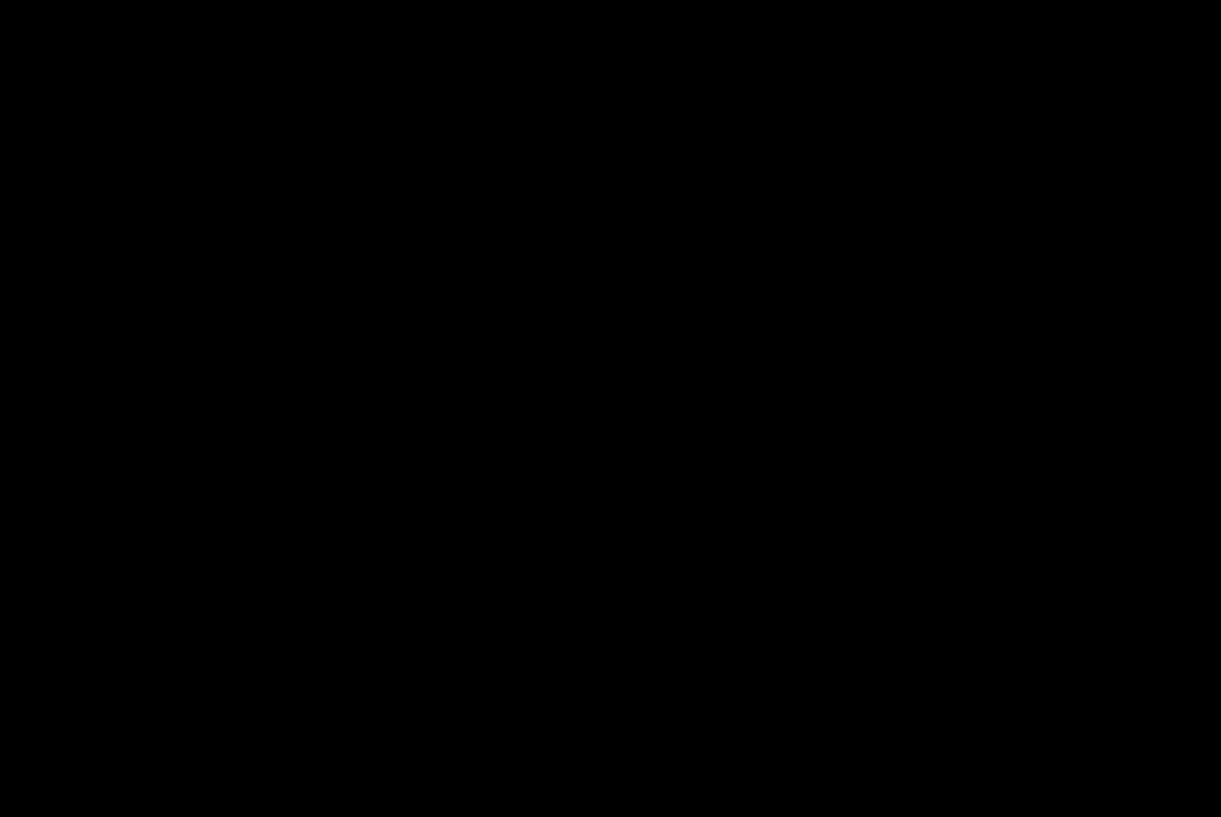 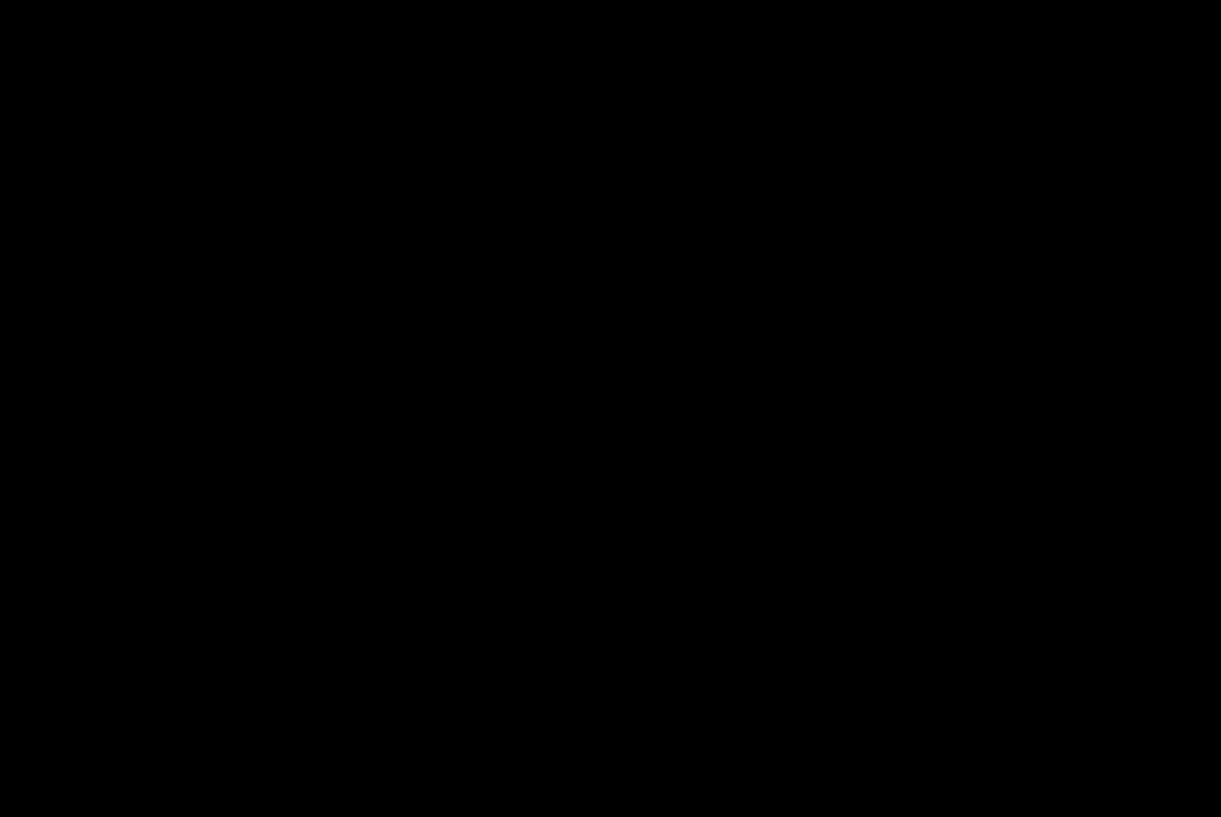 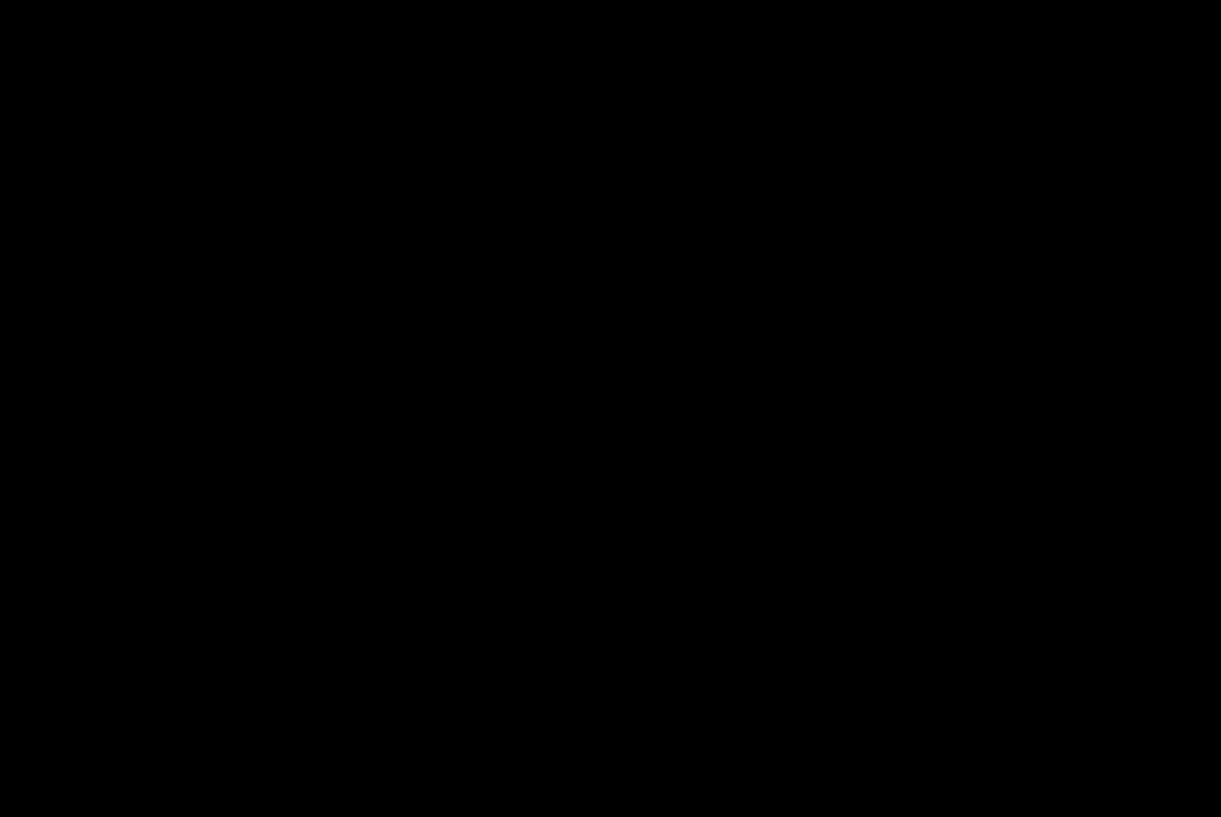 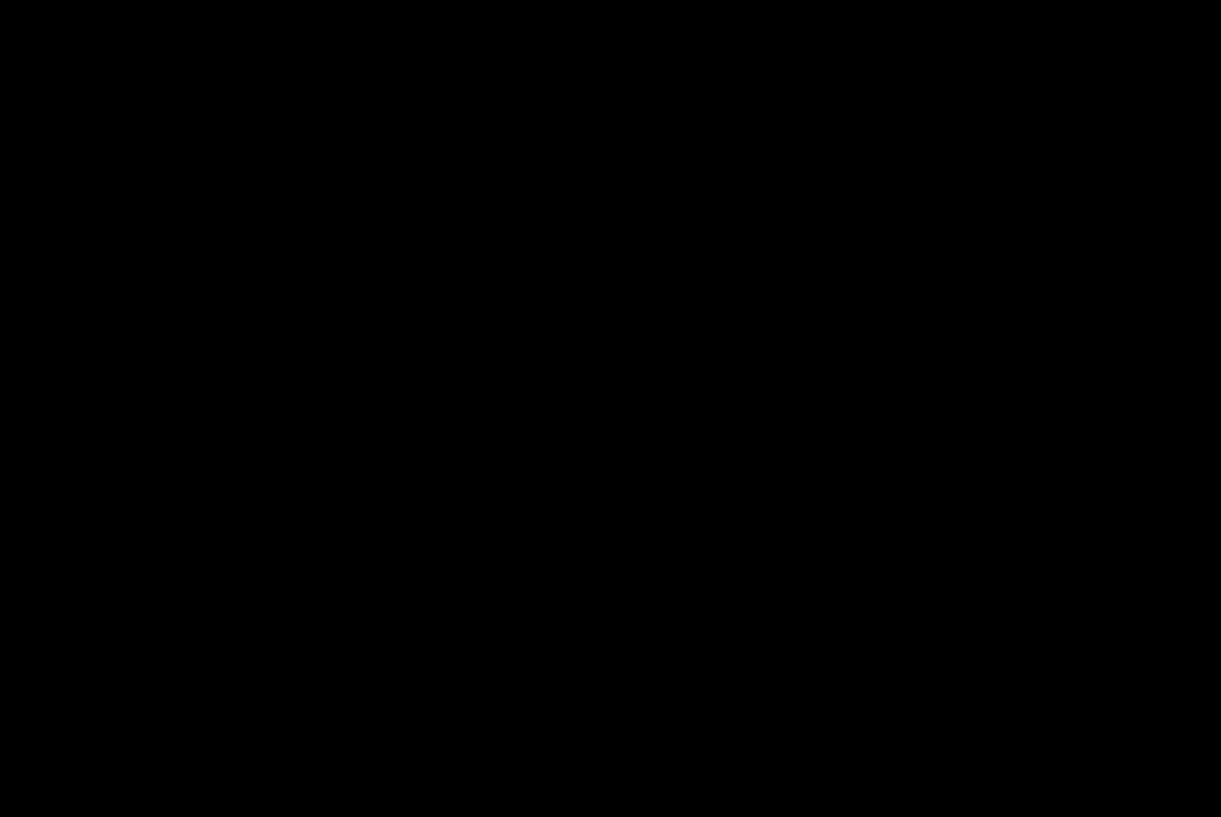 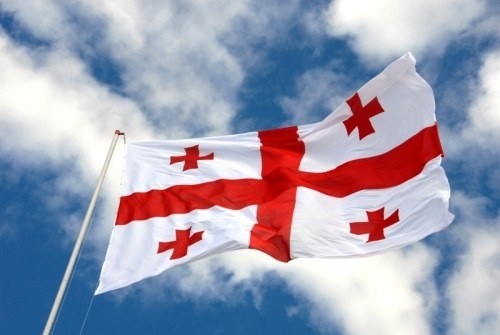 Дякую за увагу!!